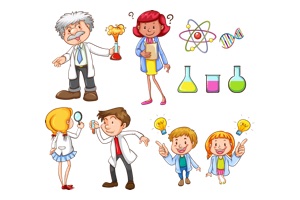 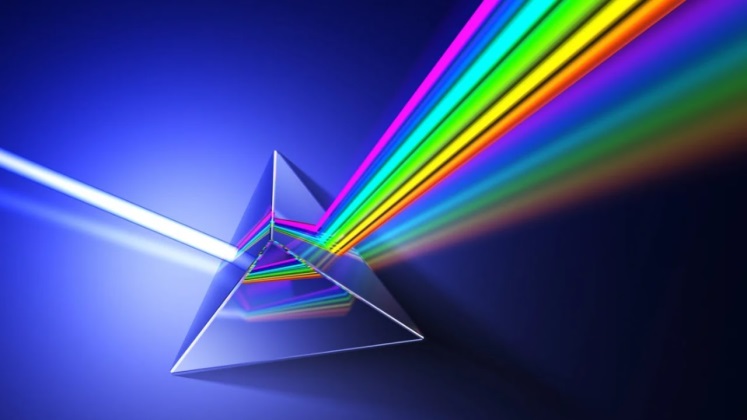 «Пофизичим»?
Наши домашние эксперименты!
7Д школа № 119   
г. Новосибирск
Кл. руководитель и учитель физики: Чеснокова Алина Владимировна
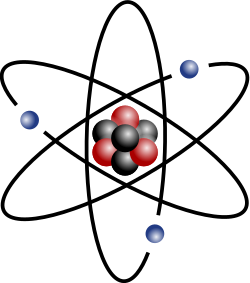 Применение физического эксперимента позволяет заинтересовать нас, активизировать наше мышление, способствует формированию более глубоких и прочных знаний по физике
У нас было задание
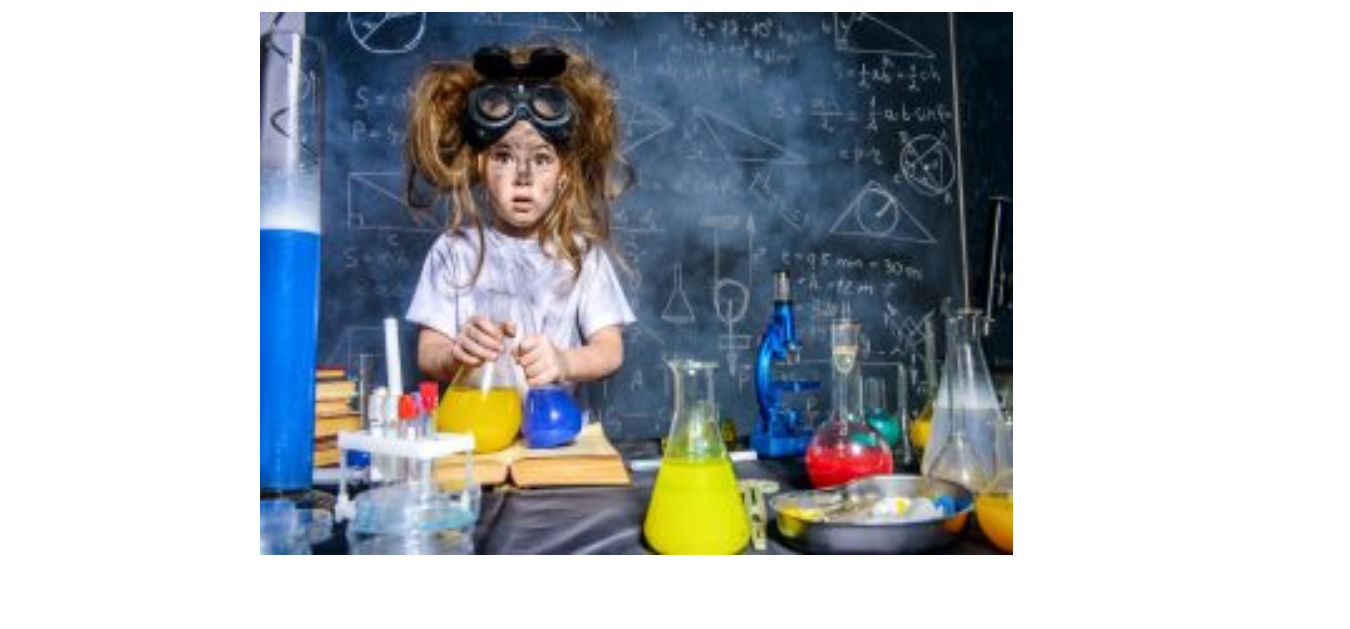 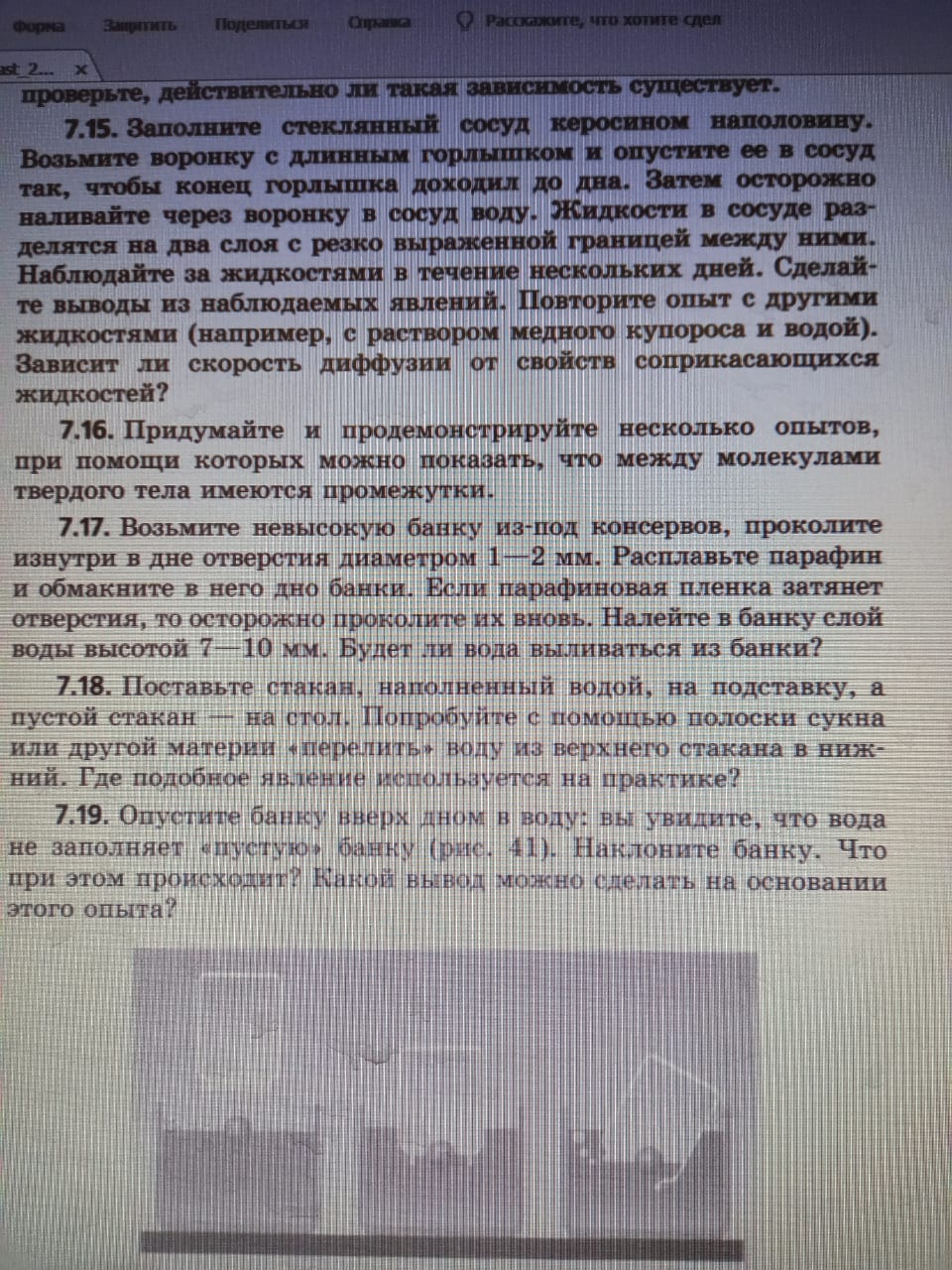 Опыты Вероники Перовой, Слонова Димы, Малышева Лёни. Можно использовать если надо из одного резервуара который на холме, перелить воду в резервуар который находится в низине холма. Так же может быть в роли фильтра воды.
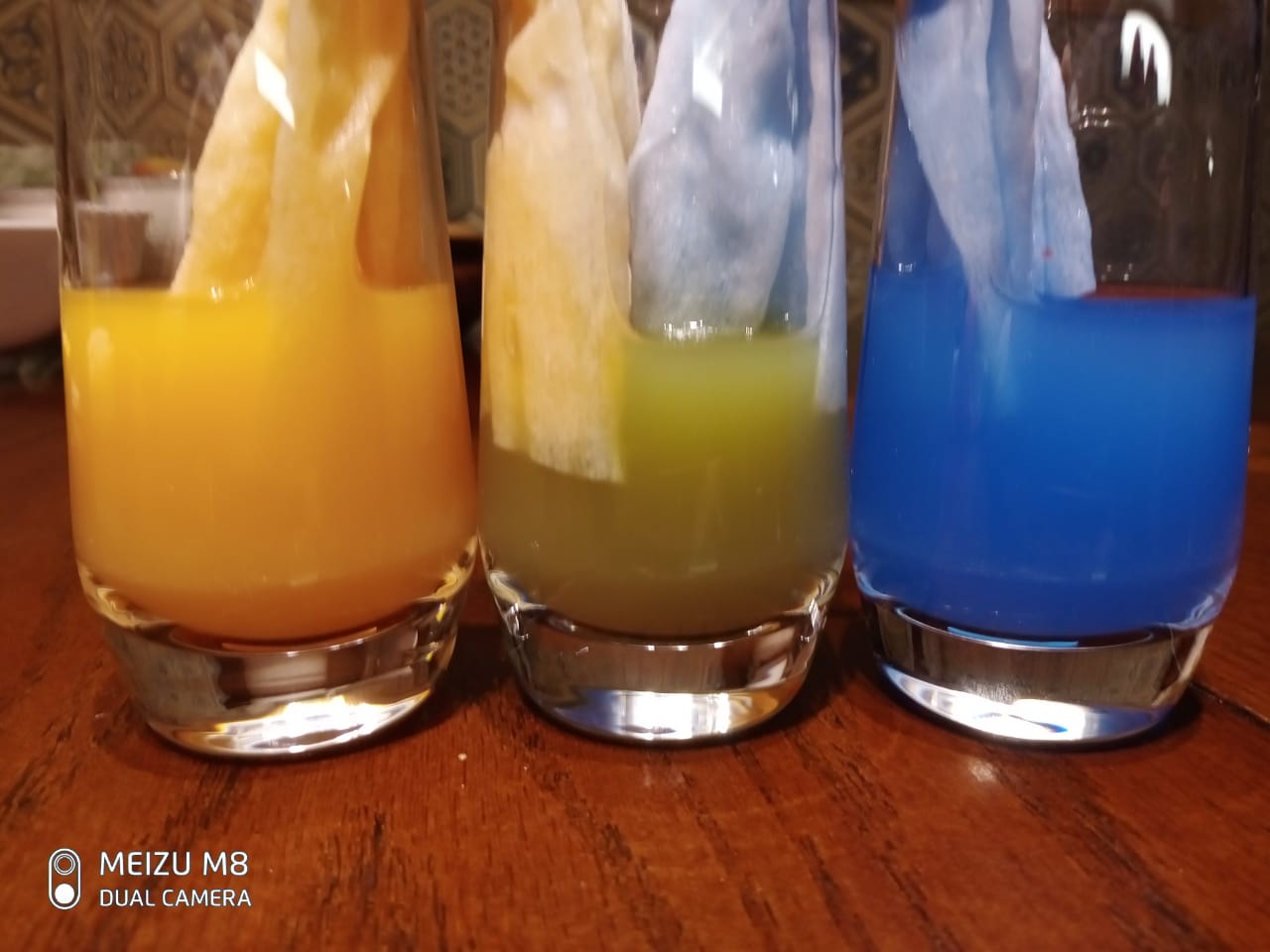 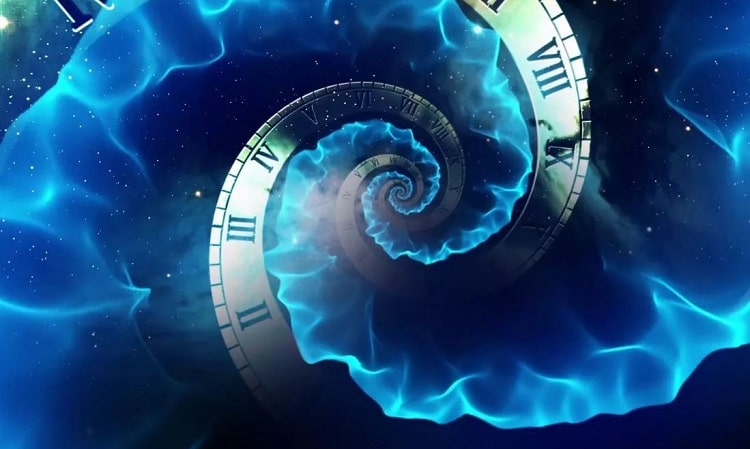 Эксперименты юных физиков Семенова Федора и Гец Анастасии.
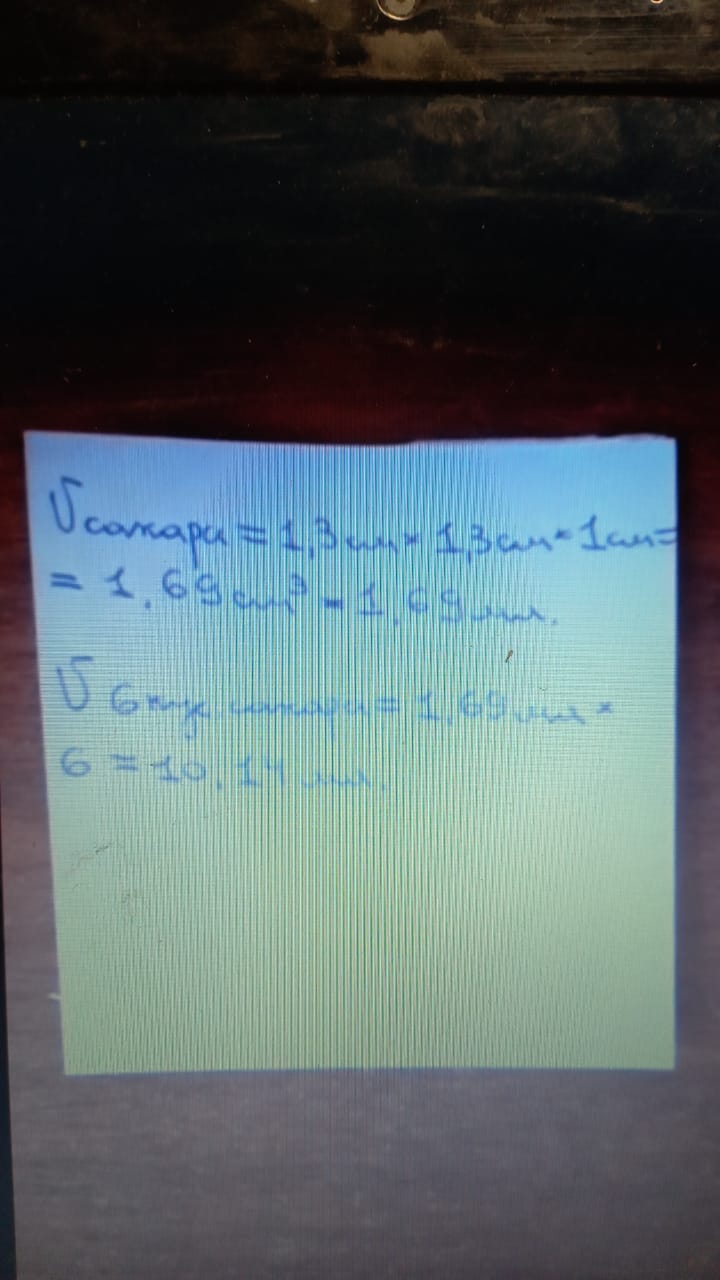 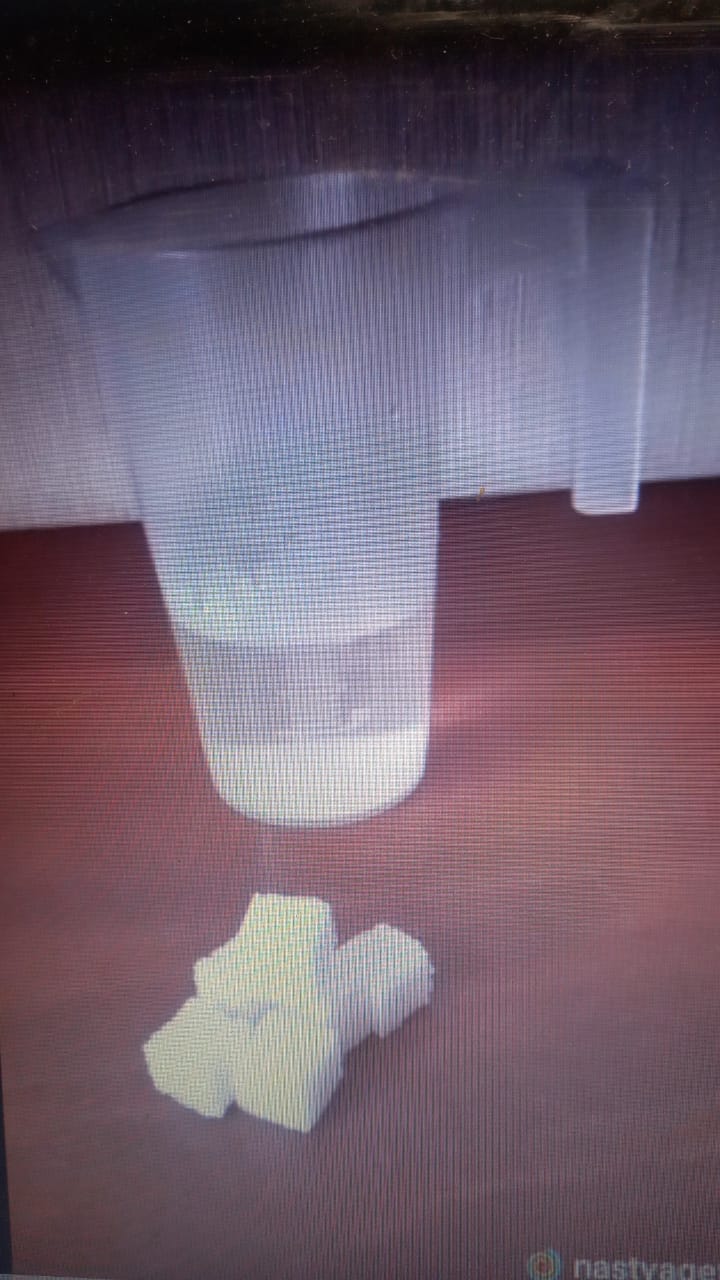 «Великий и ужасный» экспериментатор Симонов Егор:
Вывод: во время кораблекрушения моряк может так прожить какое-то время если в каюте появился воздушный мешок.
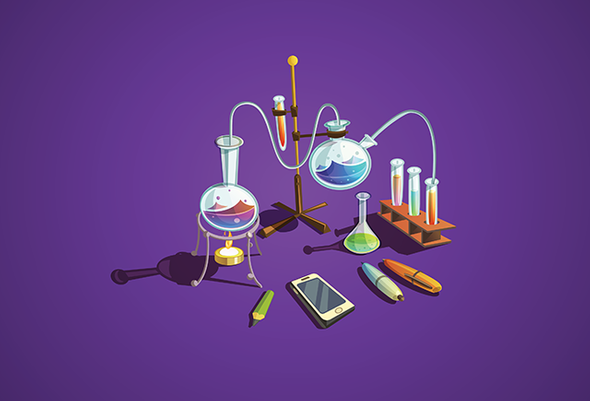 Опыты Егора с инерцией
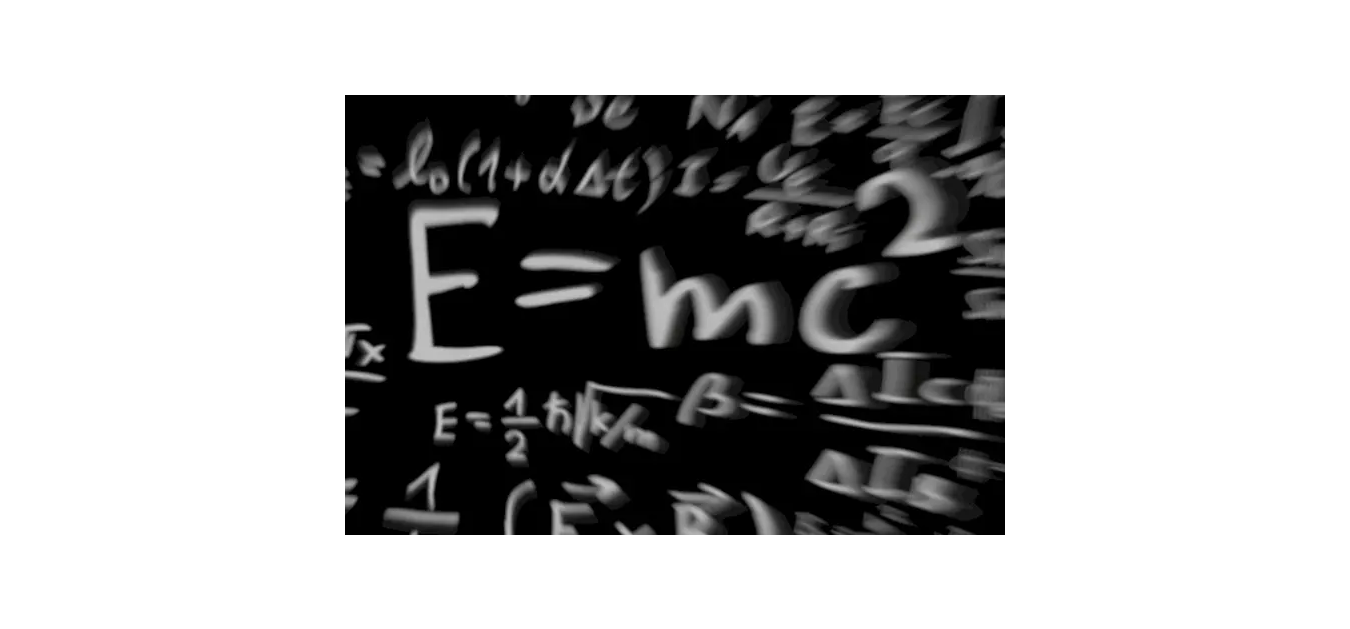 Опыт Егора «сообщающиеся сосуды»
На воздушном шарике Снегурский Родион демонстрирует тепловое расширение.
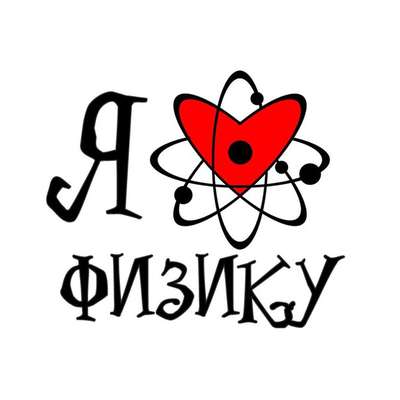 Опыт Басалаевой Вики
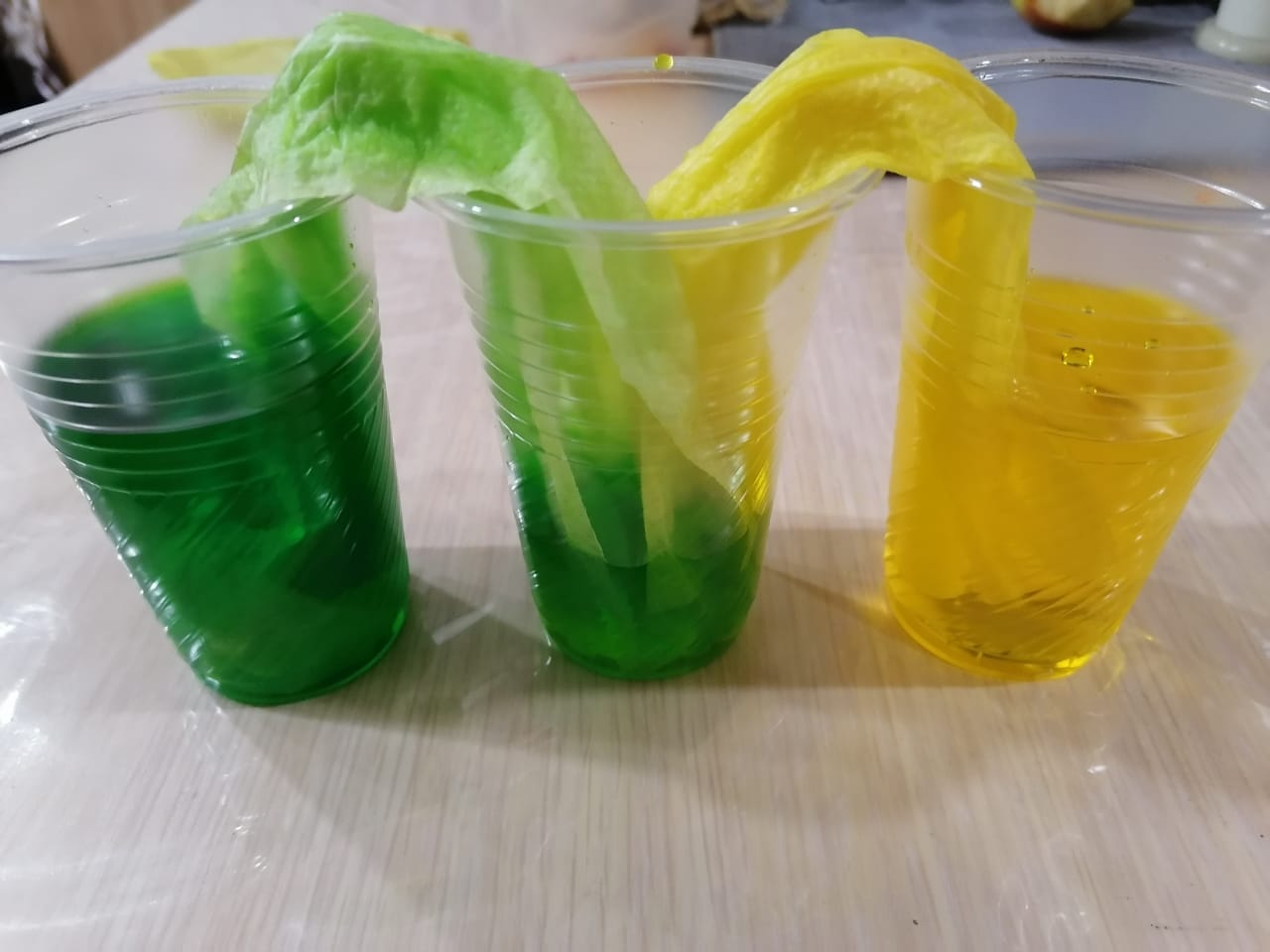 Спасибо за внимание!